Using R built-in distribution functions to solve sample mean problems
Examples from Stanford OLI ProbStat reading
Problem
You have data from a random sample and want to estimate a population mean within a tolerance.
You know a population mean and want to find out how unlikely a given sample mean is 
How?
Use central limit theorem
View sample mean and sample proportion as random variables
Your sample's mean (or proportion) is one realization of that random variable
Both are normally distributed with
mean equal to population mean or proportion
standard deviation equal to population standard deviation divided by square root of sample size
Using CLT - sample mean
If m is population mean, s is population standard deviation, N is sample size
then sample mean is normally distributed with mean m and standard deviation s/sqrt(N)
This lets you estimate population mean using sample mean
Using CLT - sample proportion
If p is population proportion and N is sample size
Population standard deviation is sqrt(p*(1-p))
Sample proportion is normally distributed with mean p and standard deviation sqrt(p*(1-p)/N)
This lets you estimate population mean using sample mean
dnorm
qnorm
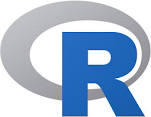 rnorm
pnorm
http://seankross.com/notes/dpqr/
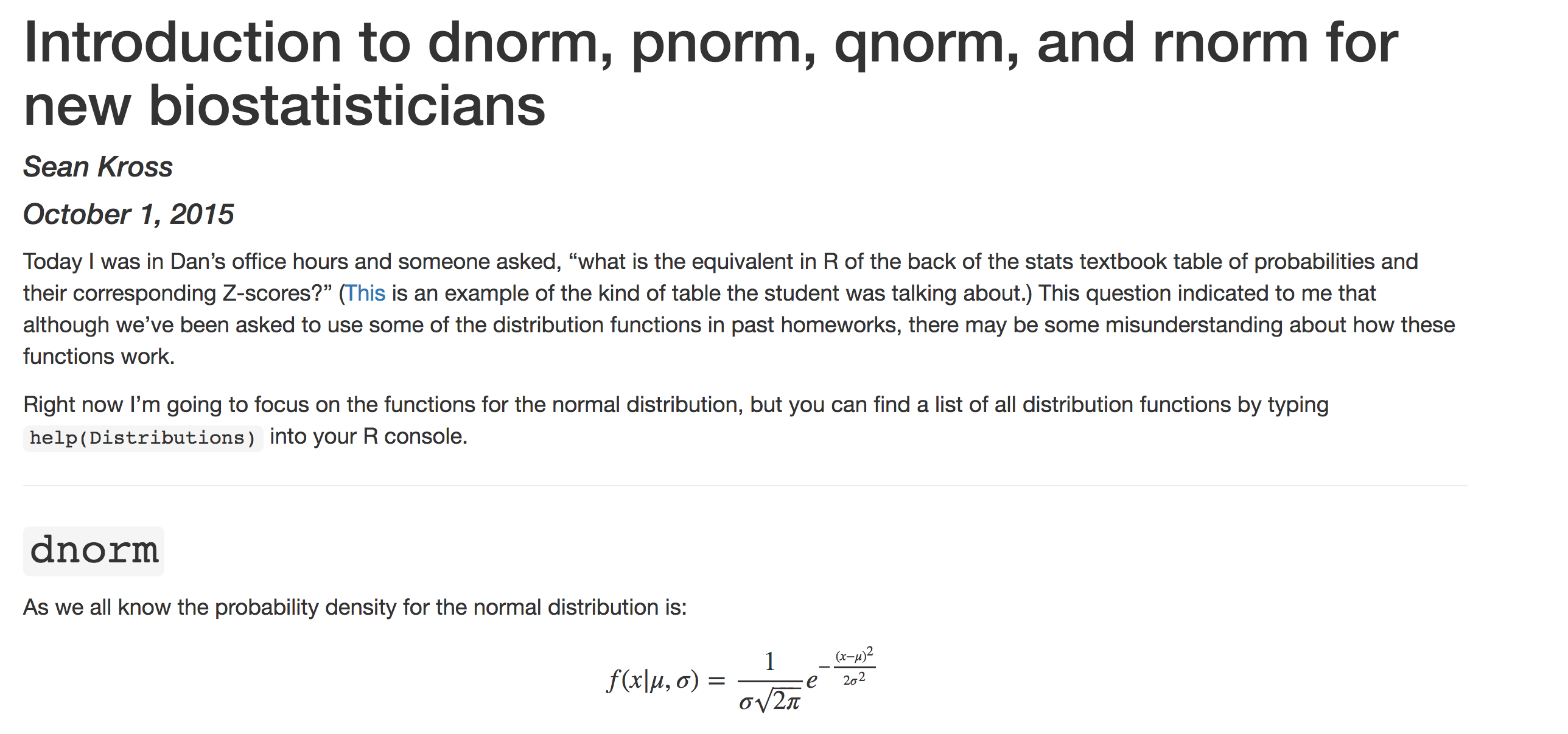 Read it now...
Distribution functions in R - dnorm, pnorm, qnorm, rnorm
dnorm - density function; for a given x, find the corresponding y value on the normal curve


use it to plot normal curves
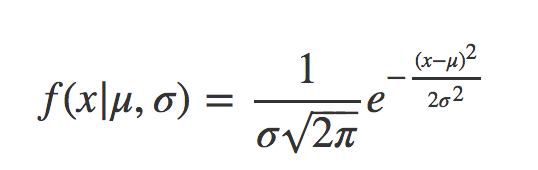 Can use dnorm to plot normal curves
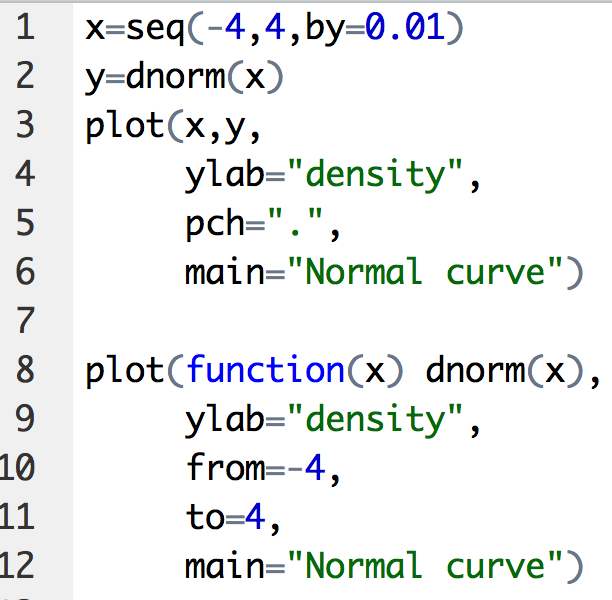 dnorm - density function; for a given x, find the corresponding y value on the normal curve
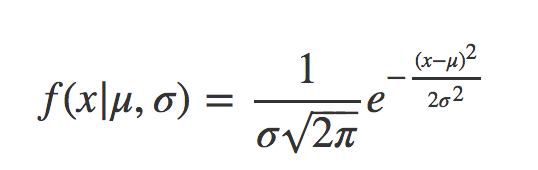 pnorm - cumulative distribution function finds P(X< x), area under curve to the left of x
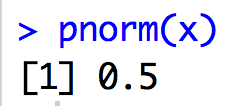 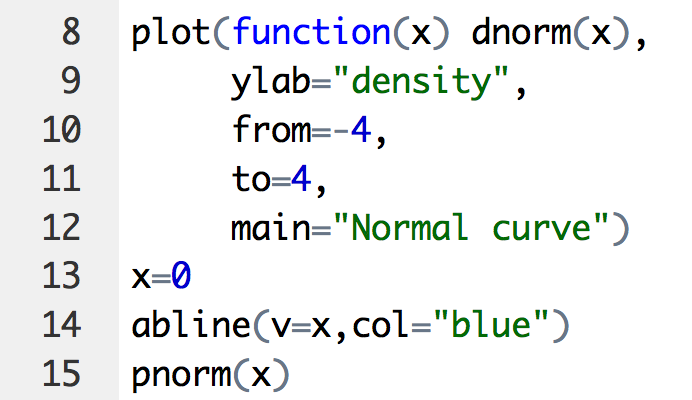 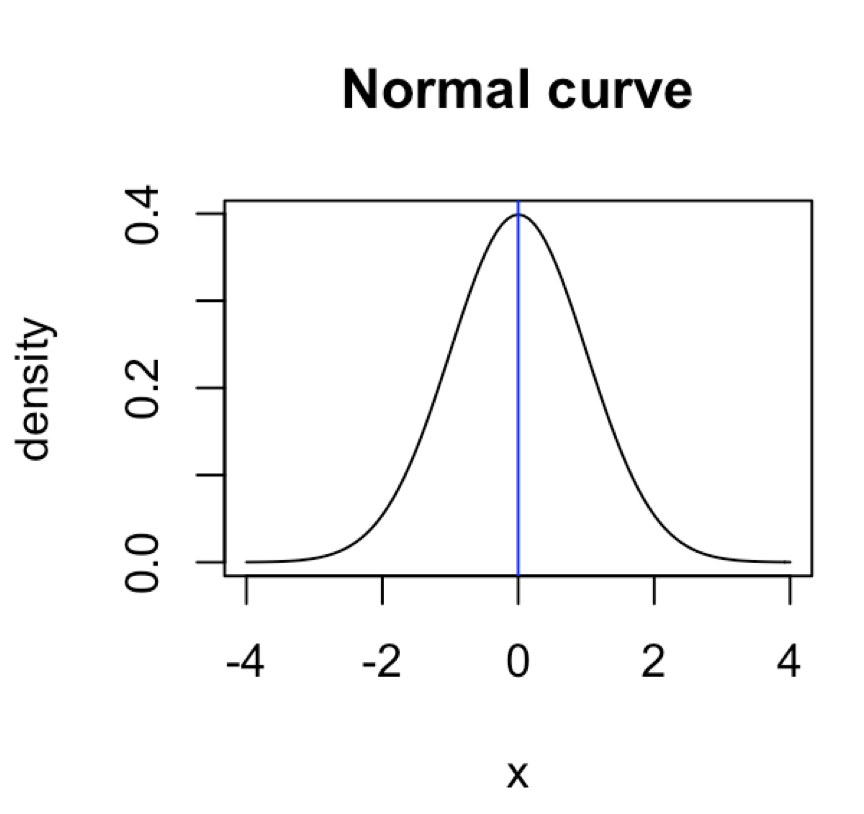 qnorm - finds x value immediately to the right of given area
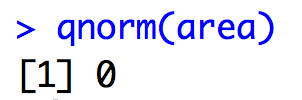 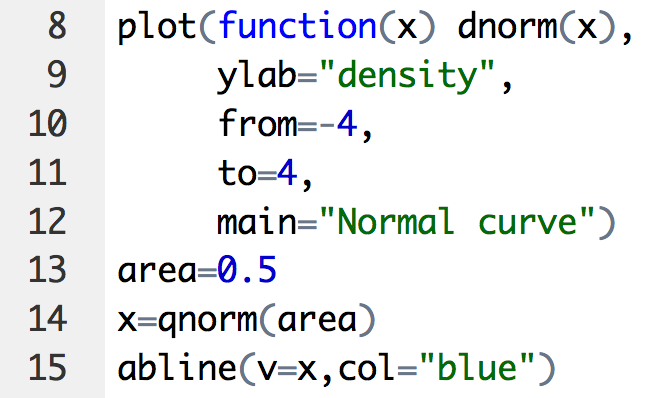 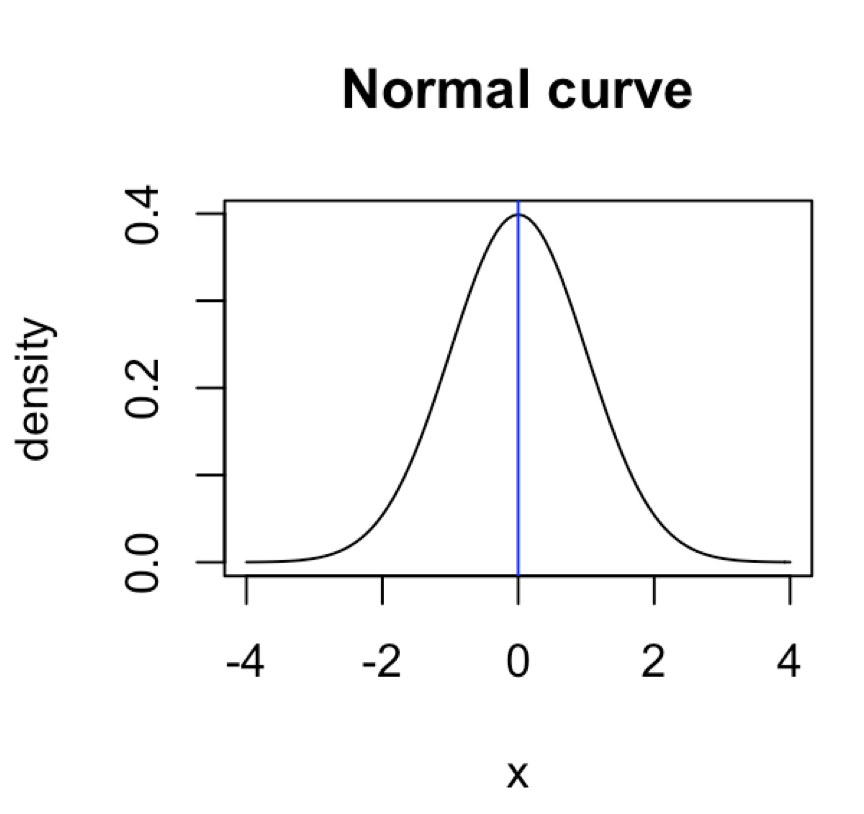 rnorm - simulate taking a random sample from the normal distribution
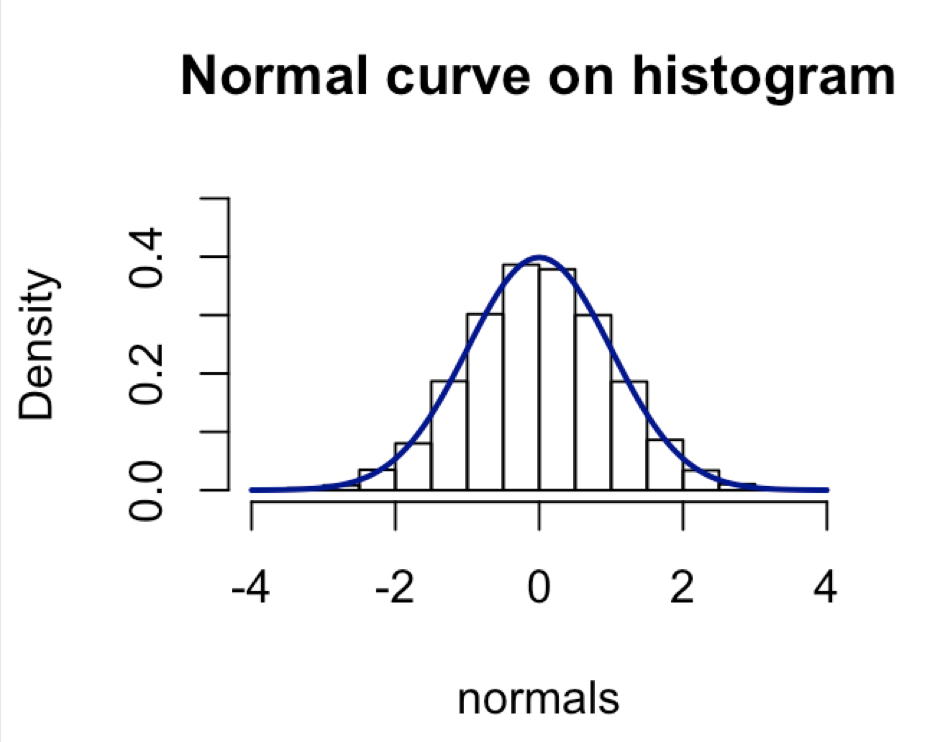 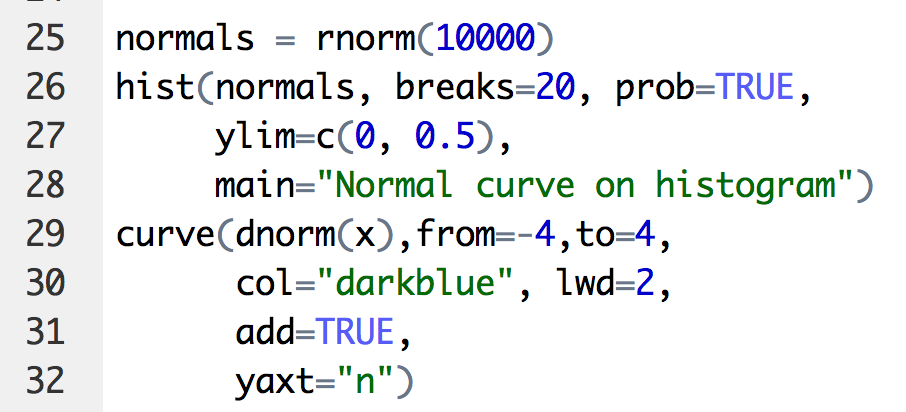 There are other "dpqr" functions for other distributions
Use help to get info
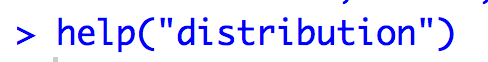 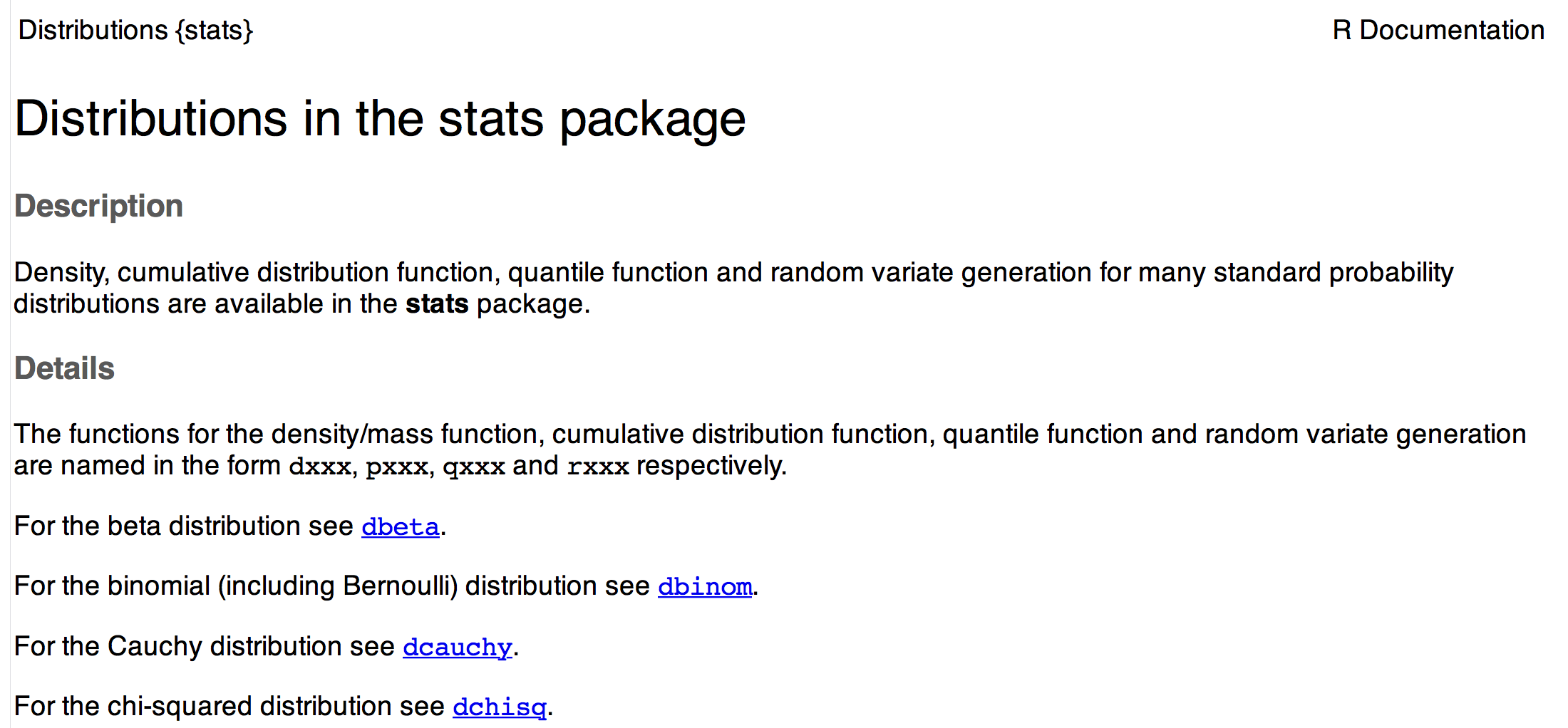 How to solve CLT-related problems
Pick R function
pnorm if finding area
qnorm if finding x value (location of vertical lines)
Define variables:
standard deviation
mean/proportion
test parameter
Run R function
Check result using inverse
dnorm if used qnorm
qnorm is used dnorm
Draw normal curve
Add vertical lines 
mean or sample proportion
threshold lines
Shade relevant area
Problem-solving tip: First draw the problem. This will give you insight!
Adult male height (X) follows (approximately) a normal distribution with a mean of 69 inches and a standard deviation of 2.8 inches.

What proportion of males are less than 65 inches tall? In other words, what is P(X < 65)?
from Stanford OLI reading: Probability: Continuous Random Variables > Normal Random Variables > Statistics Package Exercise: Using the Normal Distribution
1,2,3 - draw, add lines & shading
5 - define function arguments: standard deviation & mean & test parameter
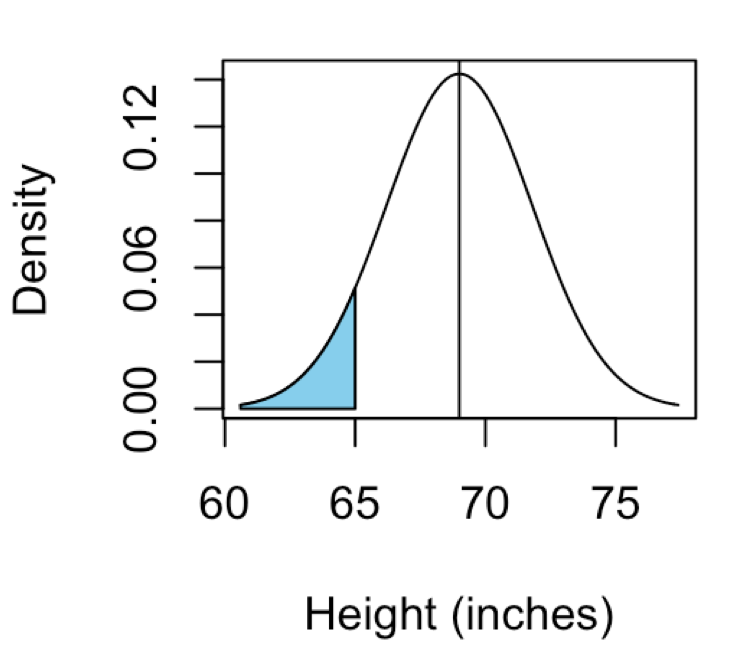 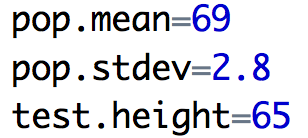 6 - run function
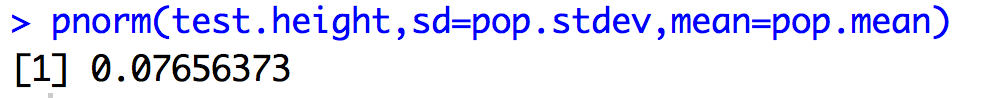 7 - run inverse to check result
4 - pick a function - pnorm or dnorm. 
You know X , want area (blue) under curve.
Use pnorm (not qnorm)
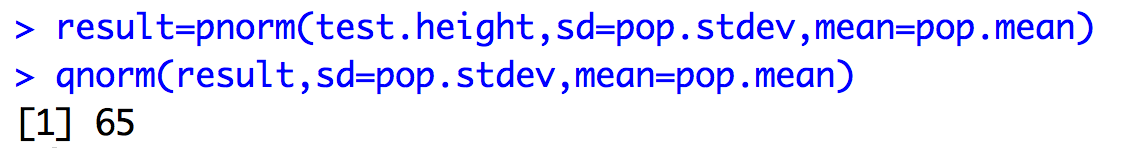 Adult male height (X) follows (approximately) a normal distribution with a mean of 69 inches and a standard deviation of 2.8 inches.

(b) What proportion of males are more than 75 inches tall? In other words, what is P(X > 75)?
You solve it
from Stanford OLI reading: Probability: Continuous Random Variables > Normal Random Variables > Statistics Package Exercise: Using the Normal Distribution
Adult male height (X) follows (approximately) a normal distribution with a mean of 69 inches and a standard deviation of 2.8 inches.

(c) What proportion of males are between 66 and 72 inches tall? In other words, what is P(66 < X < 72)?
You solve it
from Stanford OLI reading: Probability: Continuous Random Variables > Normal Random Variables > Statistics Package Exercise: Using the Normal Distribution
A random sample of 100 students is taken from the population of all part-time students in the United States, for which the overall proportion of females is 0.6.

There is a 70% chance that the sample proportion falls between what two values?
You solve it
adapted from Stanford OLI reading: Probability: Sampling Distributions > Sample Proportion > Behavior of Sample Proportion: Applying the Standard Deviation Rule
[Speaker Notes: The true population proportion is 0.6
The population standard deviation is sqrt(0.6*(1-0.6/100)) =sqrt(0.024)
The sample proportion is normally distributed with mean 0.6 and standard deviation]
The proportion of left-handed people in the general population is about 0.1. Suppose a random sample of 225 people is observed.

What is the probability that 40 or more people in the sample are left-handed?
You solve it
adapted from Stanford OLI reading: Probability: Sampling Distributions > Sample Proportion > Behavior of Sample Proportion: Applying the Standard Deviation Rule
[Speaker Notes: The true population proportion is 0.6
The population standard deviation is sqrt(0.6*(1-0.6/100)) =sqrt(0.024)
The sample proportion is normally distributed with mean 0.6 and standard deviation]